～　出　典　～
日本銀行
資金循環
公表データ
四半期計数（速報）
四半期毎の速報は、年4回、翌四半期の公表日に掲載されます。
http://www.boj.or.jp/statistics/sj/index.htm/
日本銀行
時系列統計データ検索サイト
www.stat-search.boj.or.jp/ssi/cgi-bin/famecgi2?cgi=$nme_a000&lstSelection=FF
日銀の資金統計から、マクロ的な個人（家計）の貸借対照表を作成することで、個人の財務状況や純金融資産残高を把握します。
家計部門・貸借対照表
2023年3月17日・日銀発表
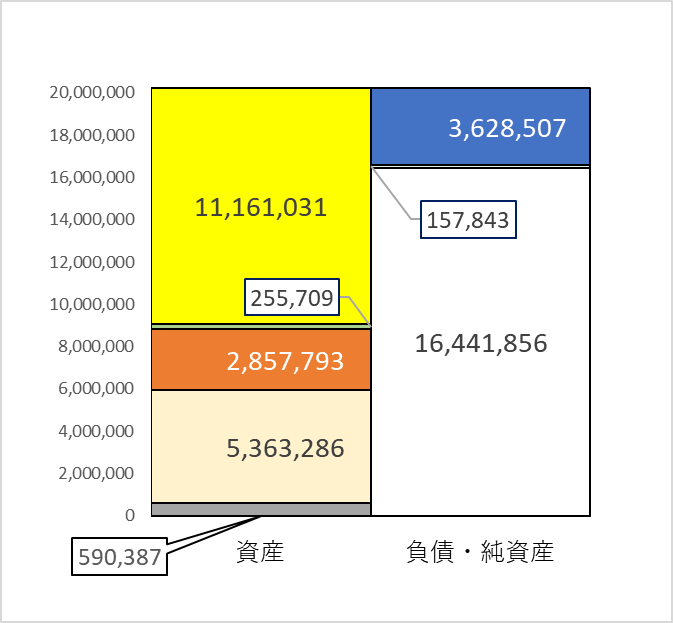 （単位：億円）
2022年12月　速報
借入
現金・預金
その他の負債
債務証券
金融純資産
証券
保険・年金等
その他
20,228,206
20,228,206
2
国内の資金の流れ
2023年3月17日 日本銀行調査統計局発表データより作成
2022年12月末
（単位： 兆円）
＜民間企業＞
＜政府＞
＜家計＞
借入　　　　　　
154
19
借入　　　　　　363
現金預金　　　
321
借入　　　　　　485
現金預金　1,116
証券　　　　　　
245
証　券　　1,186
その他　１6
その他
456
証券　　　　　　368
証　券　1,045
1,644兆円
687兆円
その他　　
613
証券　　　311
543兆円
保険年金　536
その他　68
1,407兆円
その他　　
316
その他　59
1,845兆円
2,023兆円
金融機関
日本銀行時系列統計データより作成
3